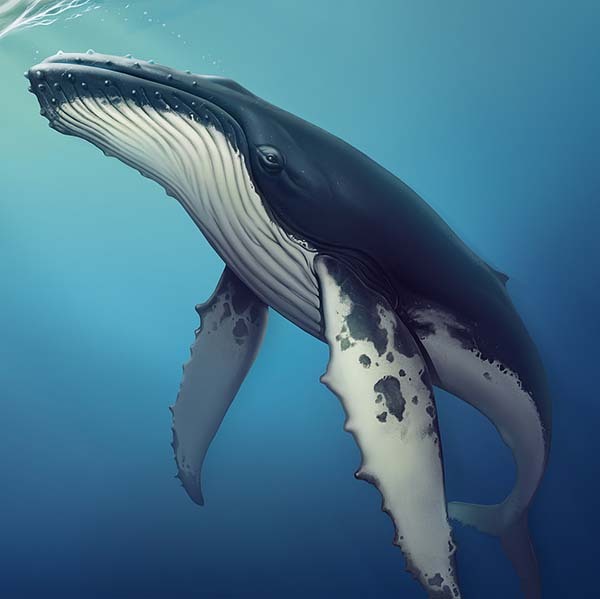 March 26
All PHRF RACERS
ALYC 2022 Whale Regatta
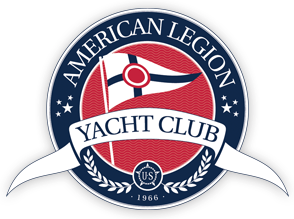 THE WHALE REGATTA Sponsored by The American Legion Yacht ClubThe “Whale Regatta” is dedicated to theannual migration of whalesThe race will start and finish in the vicinityof the Newport Pier
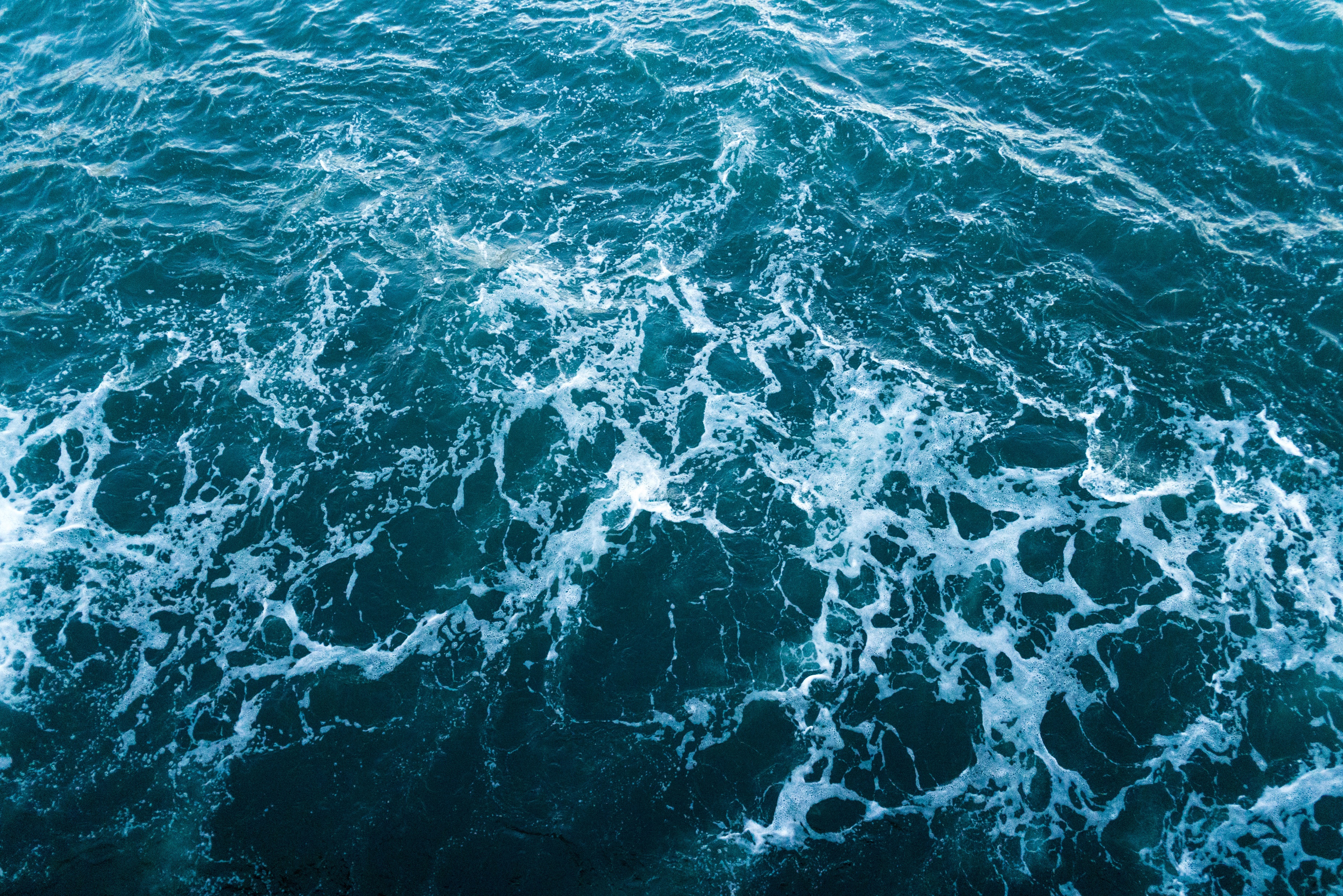 To Register and NOR: https://alyc.com/event-4534662